Useful free software
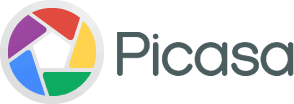 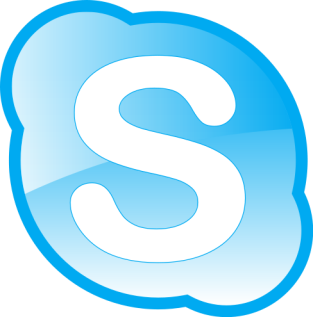 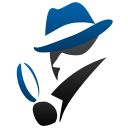 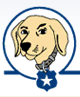 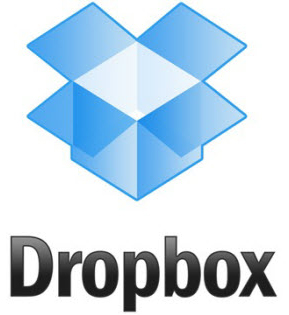 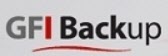 Skype
Free phone calls (to computers)
Free video calls
Video chat
Get help from family members
Cheap phone calls (to phones)
Download from www.skype.com
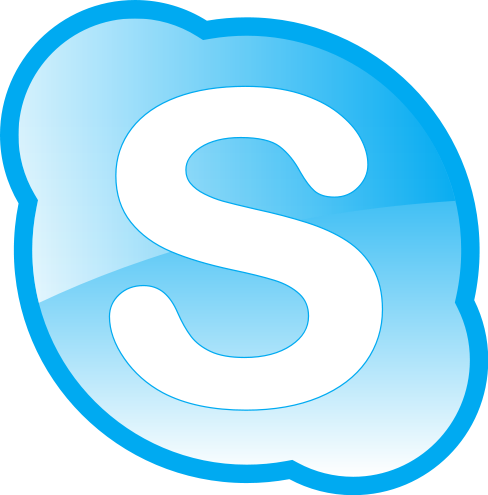 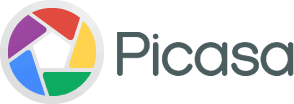 Organize photos 
Edit photos (crop, lighten, red-eye)
Share photos
Upload photos to Internet
Download from http://picasa.google.com
K-9 Bluecoat
Restrict internet access
Time of day
Website type
Specific sites (Facebook, etc.)
Password over-ride
Download from http://www.k9webprotection.com
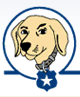 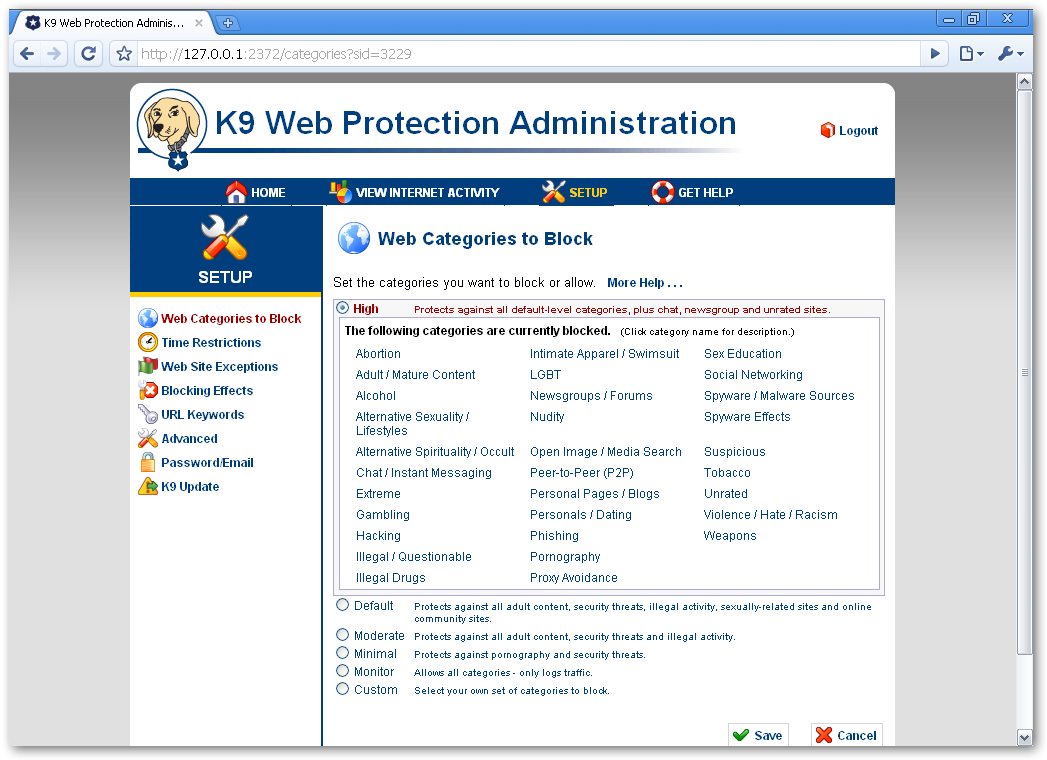 Agent Ransack
Search your computer for files or information
By name
By contents
By date
By size
By location
Download from http://www.mythicsoft.com/agentransack/download
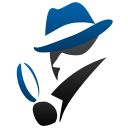 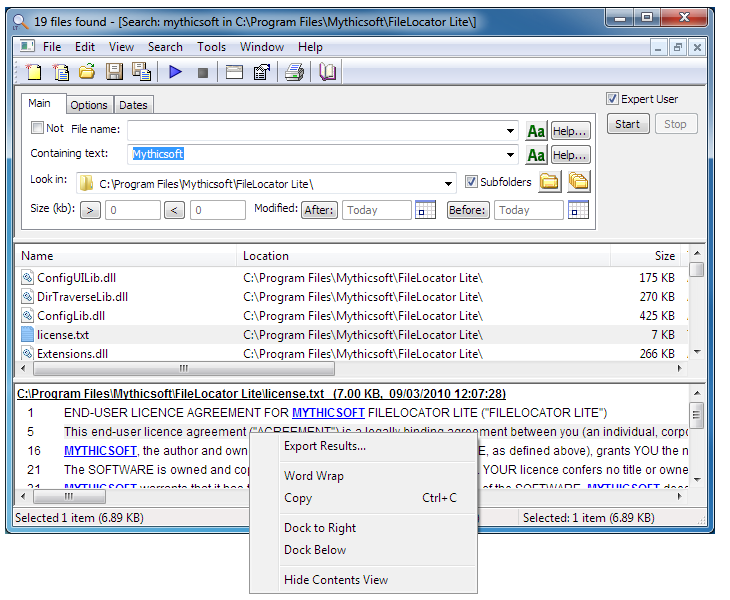 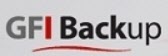 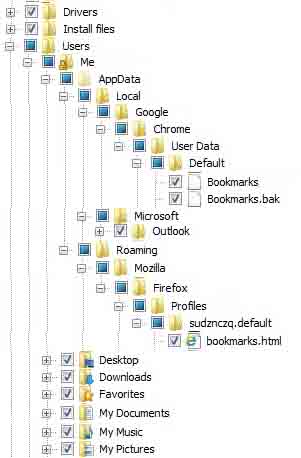 Back up data
Use list to make back up easier
Incremental backup of new files
Download here
Dropbox
Real-time automatic data backup
Synchronize to multiple devices
Share files
Collaborative editing
Free to 2 GB, pay for more
Download from www.dropbox.com
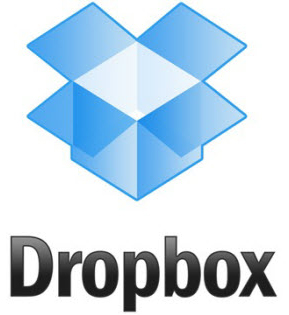 Dropbox online
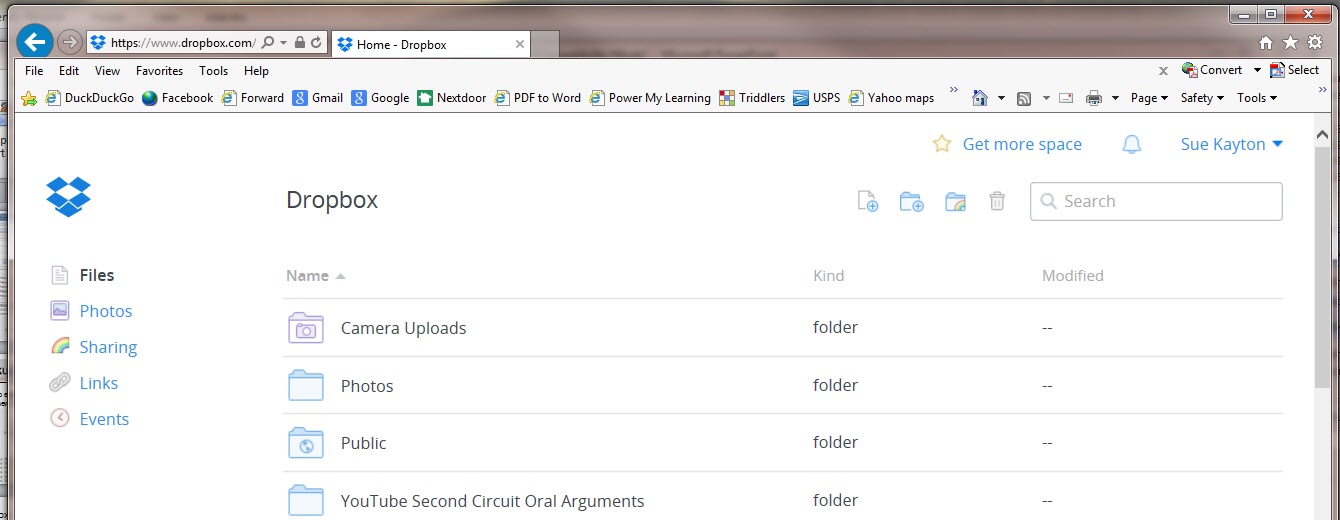 Snipping Tool
Built-in to Windows 7 and 8
Allows you to take a picture of the screen
Helpful when you have problems or error messages
Use mouse to “paint” the part of the screen you want to capture
Can save snip and then email it to someone
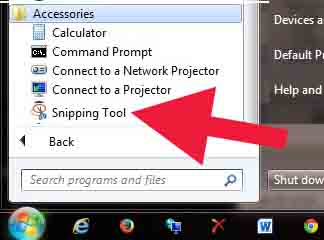 Snipping Tool
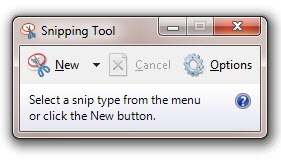 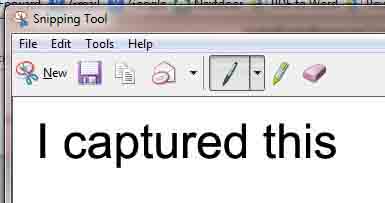 Ninite.com
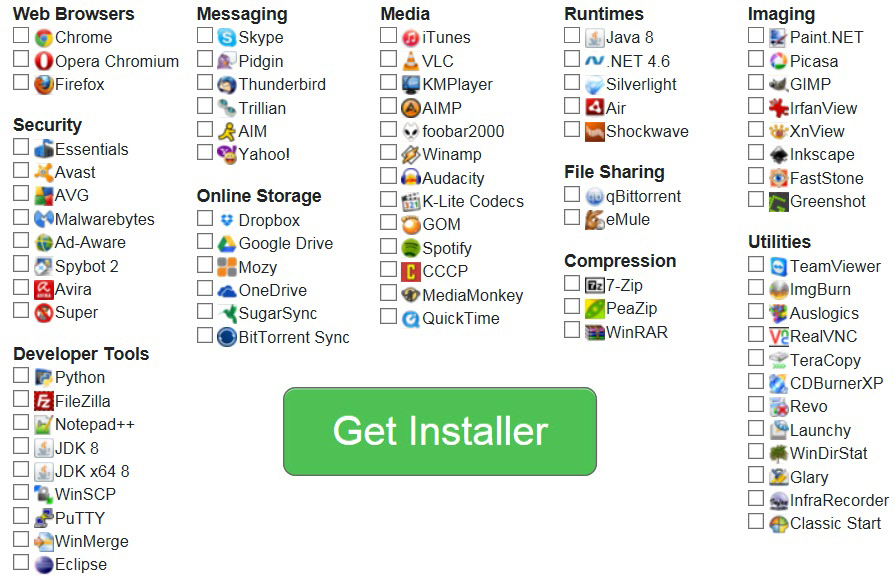